Выступление на тему:«Эффективные приемы обучения»Веригина Е.А.МБОУ «Центр образования №1»
Актуализация знанийили как нескучно вспомнить  то, что проходили на прошлом уроке
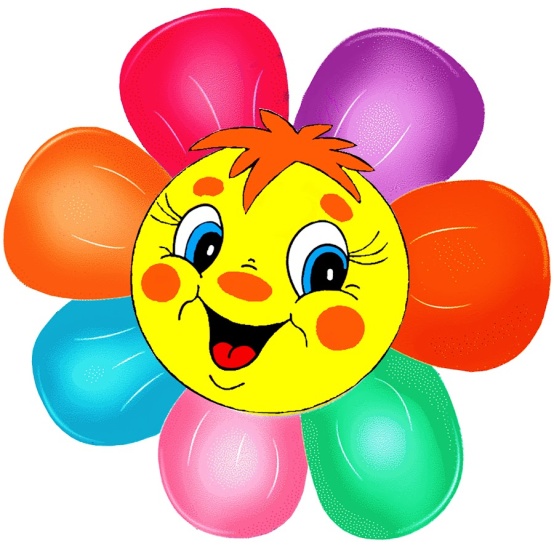 «Цветик – семицветик»
«Ежик с яблоками»
«Билет в институт»
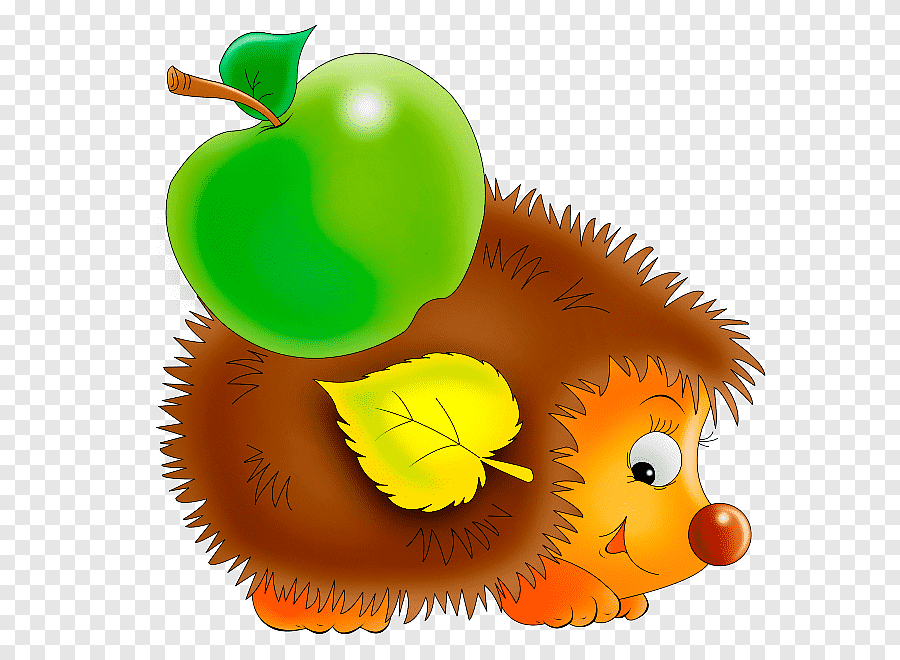 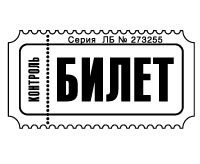 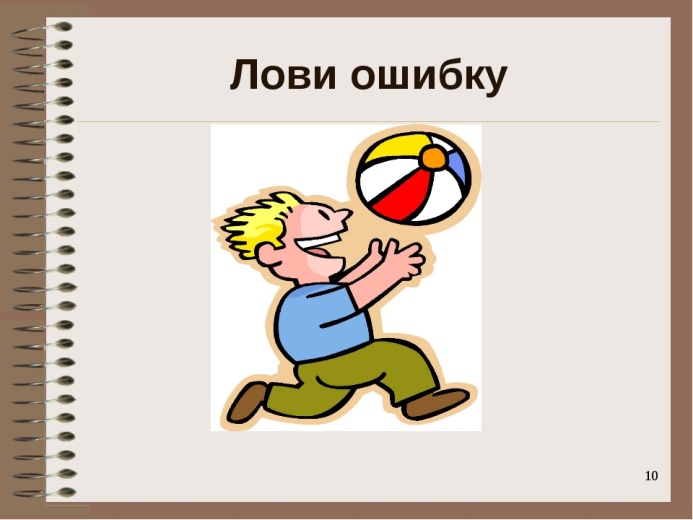 «Лови ошибку»
«Скажи на ушко»
(Ш. А.Амонашвили)
«Пинг – понг»
Мотивация к учебной деятельностиили как найти кнопку, которая вовлекает каждого ребёнка в урок
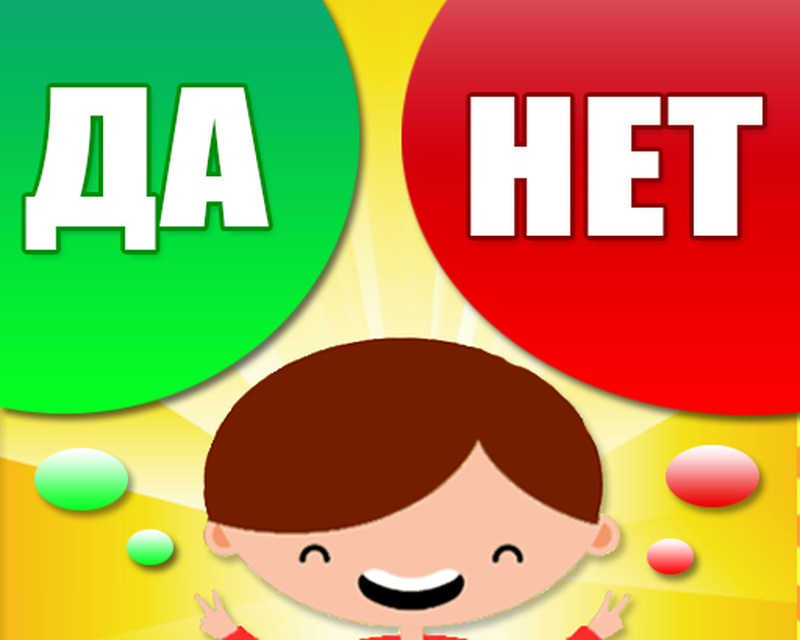 «Да - нет»
«Несколько гипотез на урок»
«Корзина вопросов» 
«Сыщики»
«Реклама»
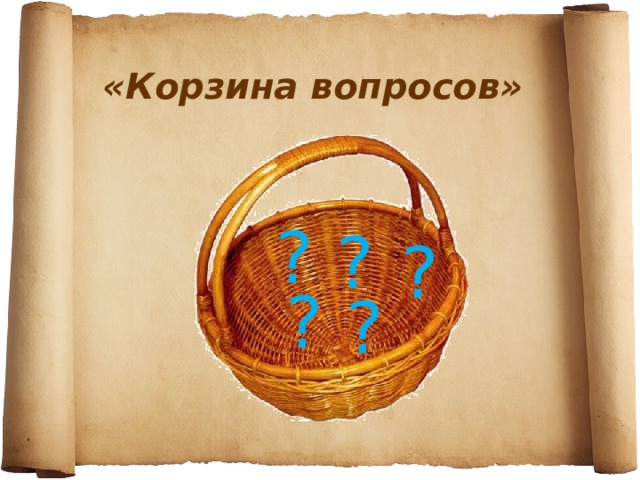 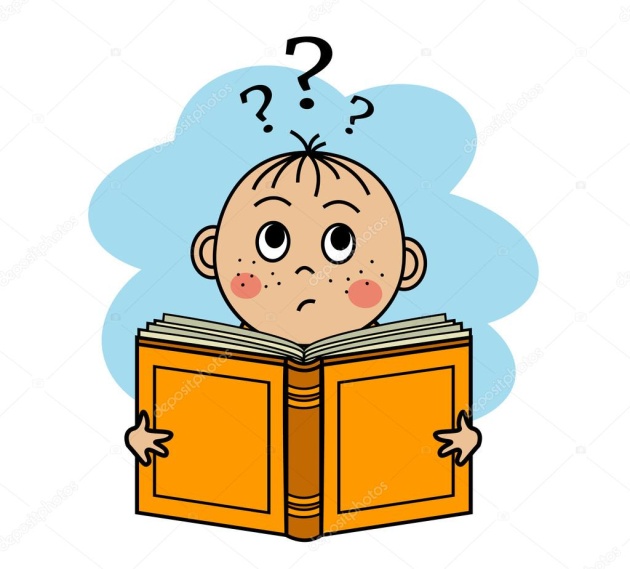 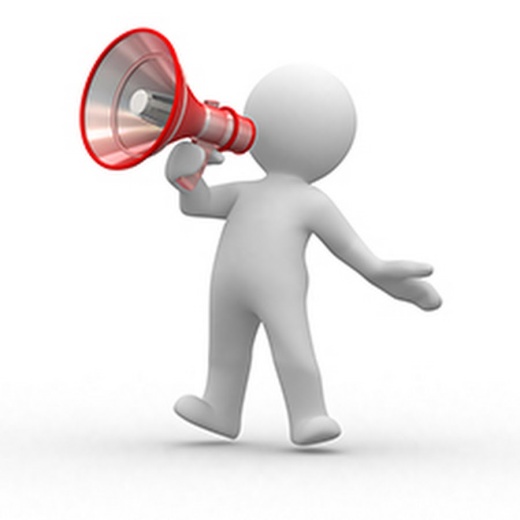 Усвоение новых знанийили как не сосчитать ни одной вороны за урок
«Разведчики»
«Ловим ответ»
«Диктант значений»
«Учимся сообща»
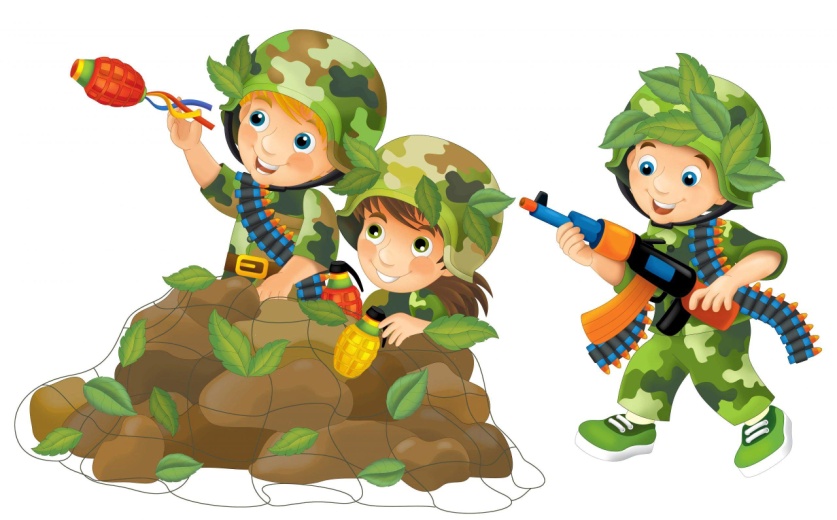 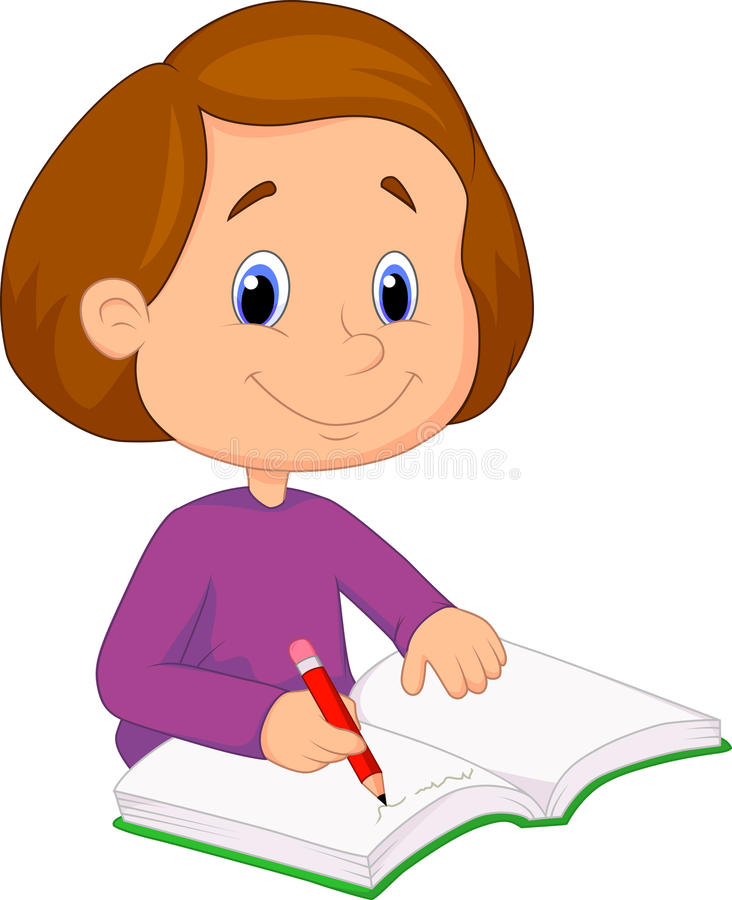 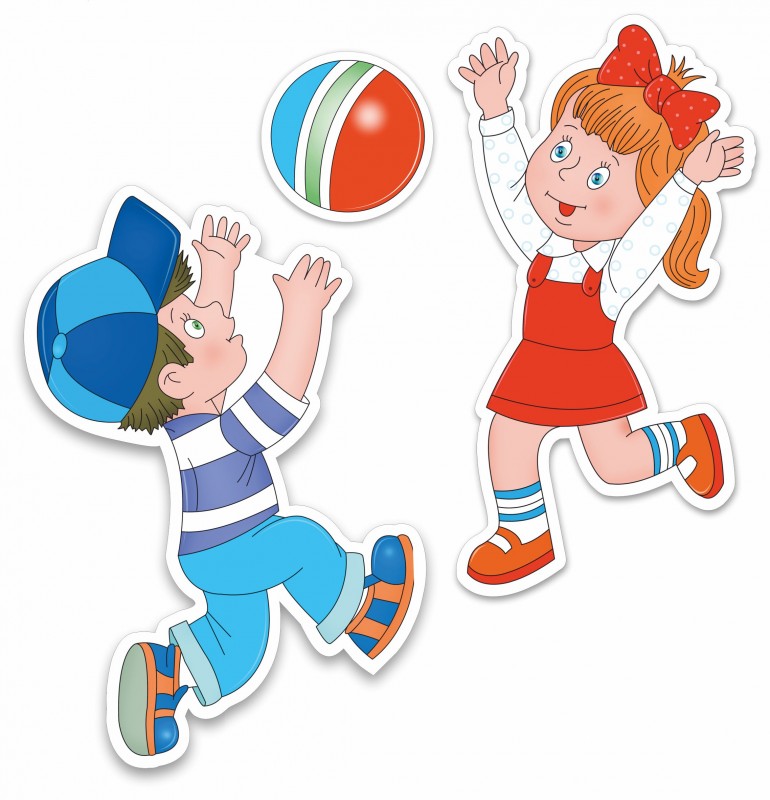 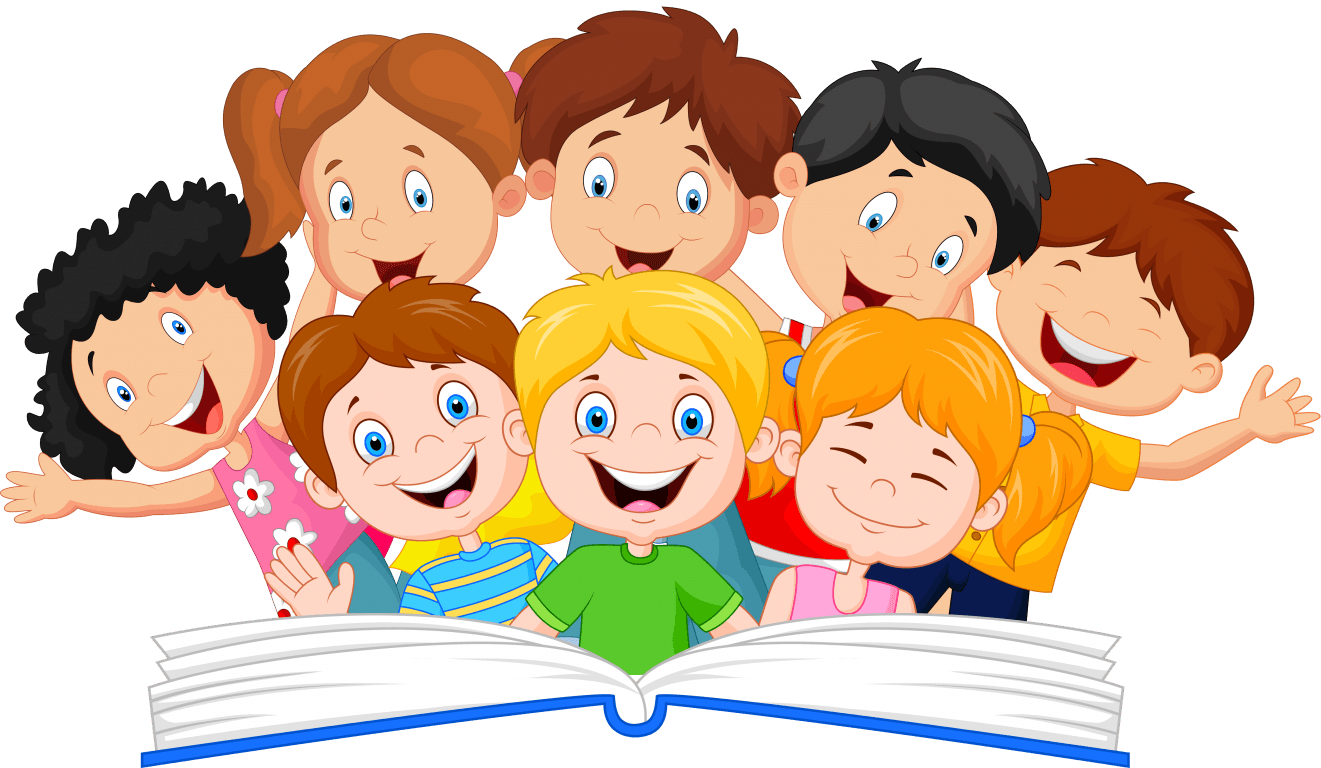 Первичное закрепление или как унести все знания с собой
«Цветик – семицветик»
«Ежик с яблоками»
«Телеграмма»
«Шкатулка»
«Рукавички»
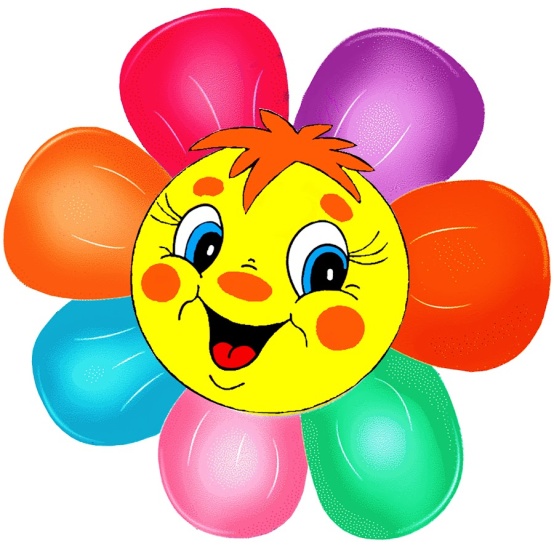 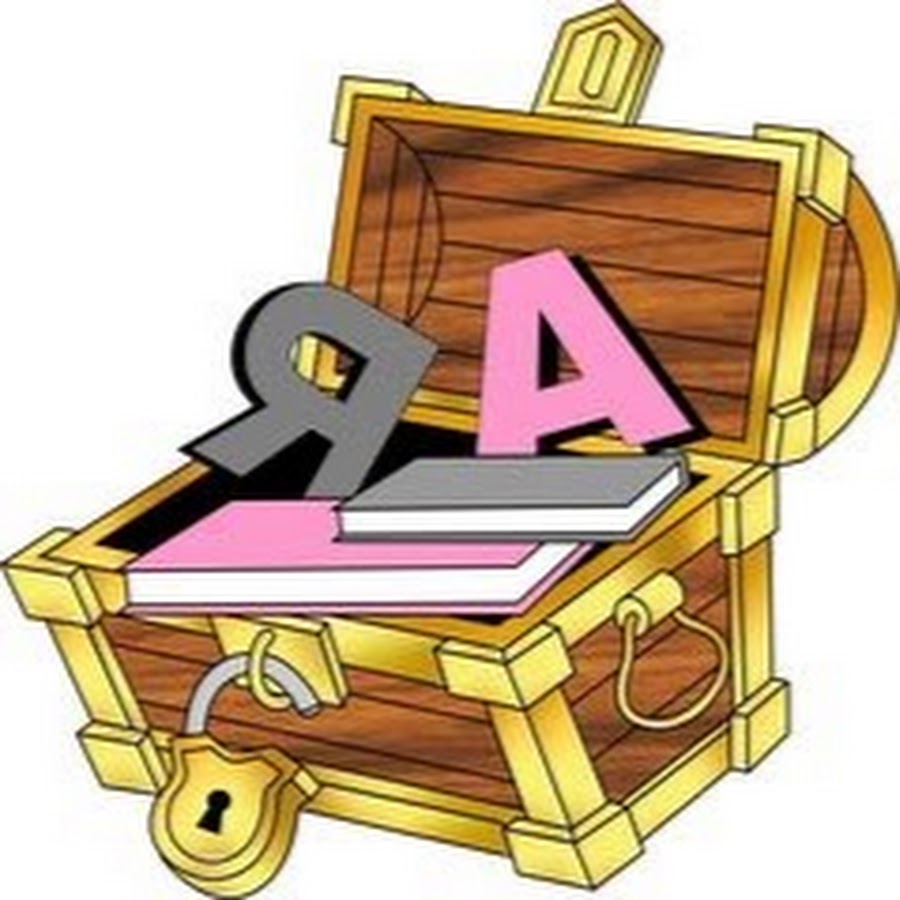 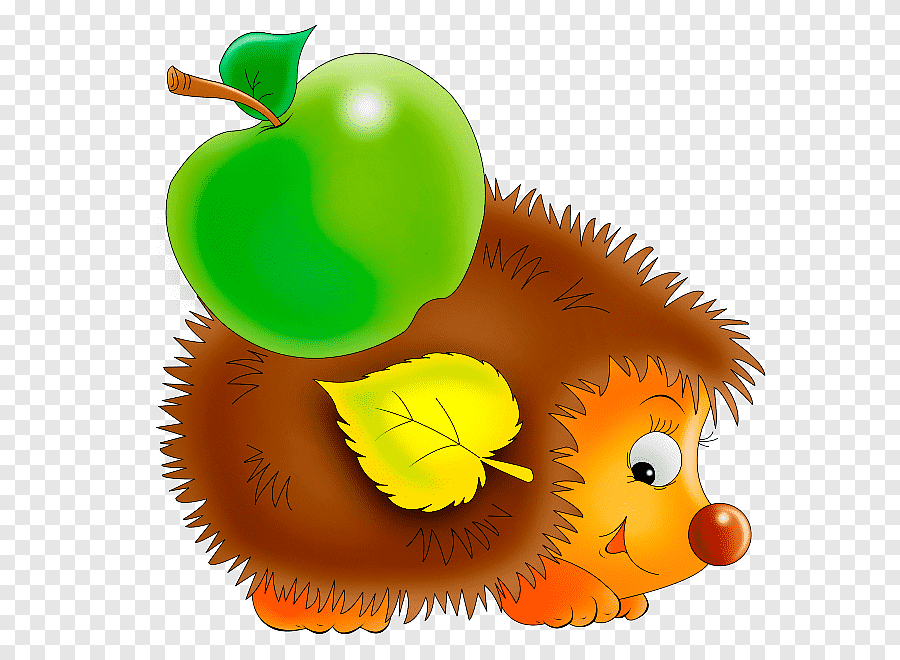 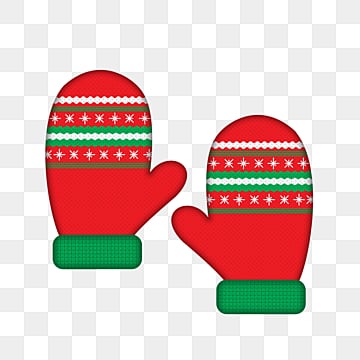 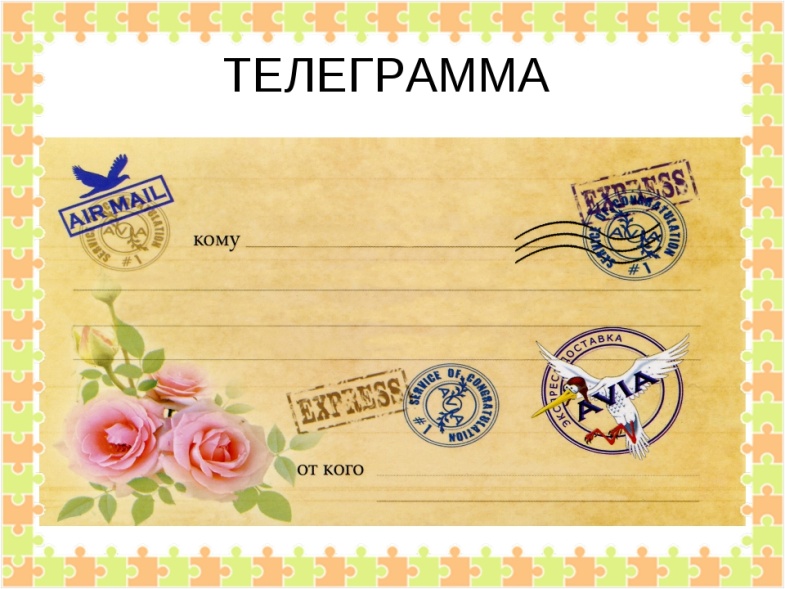 Рефлексия учебной деятельностиили своевременная обратная связь и выстраивание добрых отношений с детьми
«Светофор – смайлики»
«Тарелочки с прищепками»
«Паровозик с вагончиками»
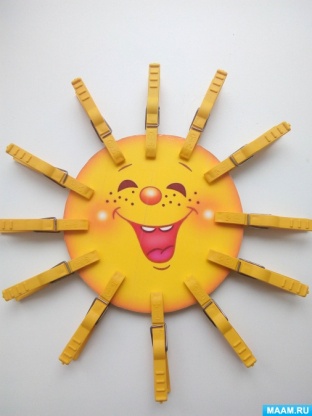 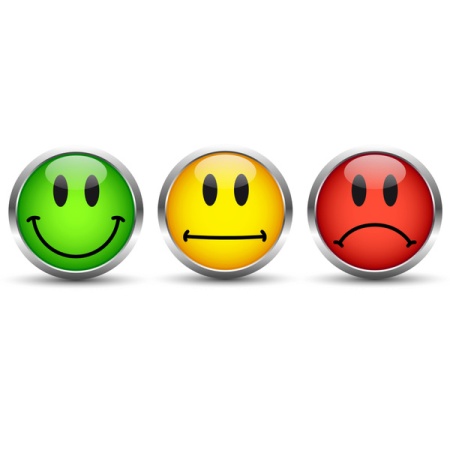 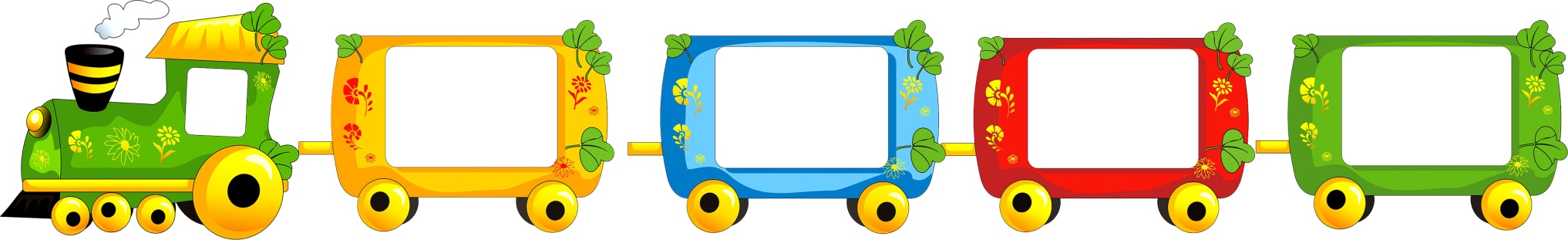 «Чемодан,
корзина,
мясорубка»
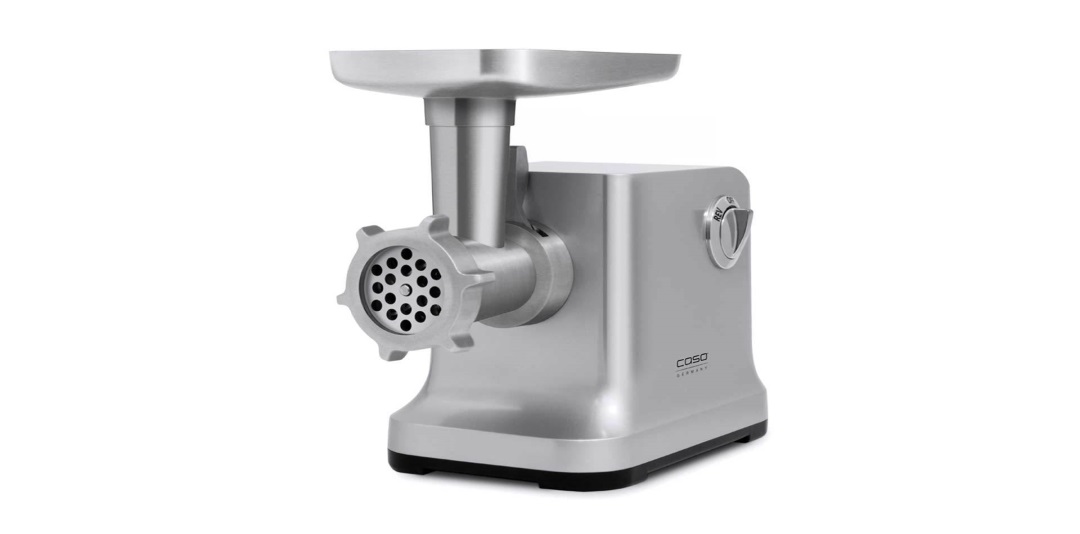 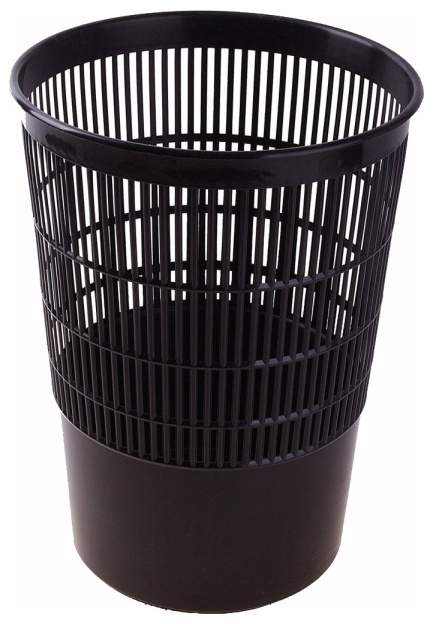